Makrogazdasági kilátásokInflációs jelentés – 2016. december
Balatoni András, igazgató
Magyar Nemzeti Bank
2016. december 22.
1
A decemberi előrejelzés fő üzenetei
Magyar Nemzeti Bank
2
„Az előrejelzés nehéz dolog, különösen, ha a jövőről van szó”								  Niels Bohr
Azonban a jelen vagy a közelmúlt értékelése sem mindig egyszerű
Magyar Nemzeti Bank
3
Az elmúlt évek GDP adatait érdemi felfelé mutató revízió jellemezte
A GDP éves változását érintő revíziók
Forrás: KSH
Magyar Nemzeti Bank
4
A konjunktúraciklus felfutása esetén jellemzően felfelé módosult a hazai GDP
A GDP éves változása és a revíziók alakulása
Forrás: KSH
Magyar Nemzeti Bank
5
Mire alapozzuk? A foglalkoztatás érdemben növekedett az elmúlt időszakban
Foglalkoztatás alakulása a versenyszféra főbb szektoraiban
Forrás: KSH
Magyar Nemzeti Bank
6
Mire alapozzuk? A konjunktúra robusztus javulását mutatja a legtöbb puha indikátor
Az erőforráskihasználtság-rés alakulása
Forrás: MNB-számítás
Magyar Nemzeti Bank
7
A várható revíziók hatását is figyelembe vevő ténybecslés alapján az idei növekedés magasabb lehet
A GDP éves változásának revíziós bizonytalansága
Megjegyzés: A sávok a 30, 60 és 90 százalékos konfidencia intervallumot jelölik. Forrás: KSH, MNB-számítás
Magyar Nemzeti Bank
8
Előrejelzésünk fő üzenetei
Bérek dinamikus emelkedése
3 százalékot meghaladó növekedés2017-2018-ban
Fogyasztás dinamikus bővülése
Magánberuházások élénkülése
Külkereskedelmi egyenleg többlete mérséklődik
Törékeny külpiaci konjunktúra
Infláció fokozatos emelkedése
Inflációs cél 2018 első felében érhető el
Alapkamat tartós fenntartása
Magyar Nemzeti Bank
9
A gazdasági növekedésre vonatkozó előrejelzésünk
Magyar Nemzeti Bank
10
A gazdasági növekedésre vonatkozó előrejelzést meghatározó tényezők
Magyar Nemzeti Bank
11
A bérmegállapodás 2,5 százalékponttal emeli a versenyszféra bérindexét a korábbi előrejelzéshez képest
A bérmegállapodás hatása a versenyszféra nominális bérdinamikájára
Forrás: Bértarifa, MNB-számítás
Magyar Nemzeti Bank
12
A lakossági fogyasztás emelkedését a kedvező jövedelmi folyamatok támogatják
A rendelkezésre álló jövedelem és tételeinek éves változása
Magyar Nemzeti Bank
13
Forrás: KSH, MNB-számítás
A lakossági fogyasztási és beruházási ráta fokozatosan emelkedik
A lakossági fogyasztási, beruházási és pénzügyi megtakarítási ráta
Magyar Nemzeti Bank
14
Forrás: KSH, MNB-számítás
A tartós fogyasztási cikkek keresletében jelentős növekedési tartalék azonosítható
A fogyasztási kiadások szerkezetének alakulása (2005=100)
Magyar Nemzeti Bank
15
Forrás: KSH, MNB-számítás
A kkv-szektor hitelnövekedése tartósan eléri az 5-10 százalékos sávot
A vállalati hitelezés éves változása
Forrás: MNB-számítás
Magyar Nemzeti Bank
16
A vállalati beruházásokat a bejelentett járműipari fejlesztések is támogatják
Vállalati és feldolgozóipari beruházások éves változása
Forrás: KSH, MNB-számítás
Magyar Nemzeti Bank
17
A társasági adó mérséklésének hatása elsősorban a nagyvállalatoknál jelentkezik
A társasági adókötelezettség csökkenése vállalatméret szerint (2017)
Forrás: NAV, MNB-számítás
Magyar Nemzeti Bank
18
A társasági adó csökkentése a GDP-t középtávon 0,1-0,3 százalékponttal emeli
Effektív adókulcs csökkenése
Alacsonyabb tőkeköltség
Magasabb optimális tőkeállomány
(-0,4) – (-0,7) szp.
Gazdasági növekedés
0,1 – 0,3 szp.
Többletberuházások
Foglalkoztatás
0,3 – 0,7 szp.
A társasági adókulcs csökkentésének hatása középtávon
Forrás: MNB
Magyar Nemzeti Bank
19
A munkaerőköltség érdemben nem változik a szeptemberi előrejelzésünkhöz képest
A munkaerőköltség változása
Forrás: KSH, MNB-számítás
Magyar Nemzeti Bank
20
A minimálbér-emelés bérköltség növelő hatása nem egyenletes különböző ágazatokban
A munkaerőköltség változása 2017-ben bérkategóriánként
Megjegyzés: *2016-ban átlagbért keresők esetében. Forrás: MNB-számítás
Magyar Nemzeti Bank
21
A jövő évtől ismét keresletélénkítés várható a költségvetés oldaláról
A fiskális keresleti hatás alakulása
Forrás: MNB-számítás
Magyar Nemzeti Bank
22
A GDP-arányos államadósság előretekintve tovább csökken
Az államadósság várható alakulása
Megjegyzés: előretekintve változatlan, 2015. végi árfolyamon számítva. Forrás: MNB
Magyar Nemzeti Bank
23
2018-tól a járműipari kapacitások felfutásával az exportdinamika ismét javul
A külső kereslet és a hazai export éves változása
Forrás: KSH, MNB-számítás
Magyar Nemzeti Bank
24
A folyó fizetési mérleg többlete enyhén mérséklődik
A külső finanszírozási képesség alakulása a GDP százalékában
Megjegyzés: *A viszonzatlan folyó átutalások és a tőkemérleg egyenlegének összege. Forrás: MNB
Magyar Nemzeti Bank
25
A gazdasági növekedés érett fázisba lép
Hozzájárulás a GDP éves változásához
Megjegyzés: A várható revíziók hatását is figyelembe vevő ténybecslésen alapuló előrejelzés. Forrás: KSH, MNB-számítás
Magyar Nemzeti Bank
26
A jövő évre vonatkozó növekedési prognózist érdemben felfelé módosítottuk
GDP előrejelzésünk változásának felbontása
Forrás: MNB-számítás
Magyar Nemzeti Bank
27
Az infláció alakulására vonatkozó előrejelzésünk
Magyar Nemzeti Bank
28
Bázishatások miatt az infláció rövid távon tovább emelkedik
Az infláció alakulása rövid távon
Forrás: KSH, MNB-számítás
Magyar Nemzeti Bank
29
A magyar gazdaságot várhatóan középtávon is mérsékelt külső inflációs környezet jellemzi
Az eurozóna inflációjára vonatkozó előrejelzések
Forrás: EKB, IMF, OECD, Európai Bizottság, Consensus Economics
Magyar Nemzeti Bank
30
Az inflációs cél elérése 2018 első felében várható
Az inflációs előrejelzésünk felbontása
Forrás: KSH, MNB-számítás
Magyar Nemzeti Bank
31
Alternatív forgatókönyvek
Magyar Nemzeti Bank
32
Alternatív forgatókönyvek hatása az inflációra és a GDP-növekedésre
Megjegyzés: Az egyes értékek az alternatív forgatókönyv- és az alappálya közötti különbség az előrejelzési horizont átlagában; A piros színnel jelzett pálya az alappályánál szigorúbb, a zöld színnel jelzett pályák lazább monetáris politikai kondíciókkal konzisztensek.
Forrás: MNB
Magyar Nemzeti Bank
33
A decemberi előrejelzés fő üzenetei
Magyar Nemzeti Bank
34
Aktuális előrejelzésünk összefoglaló táblázata
Megjegyzés: A várható revíziók hatását figyelembe vevő ténybecslésen alapuló GDP-előrejelzés.
Forrás: MNB
Magyar Nemzeti Bank
35
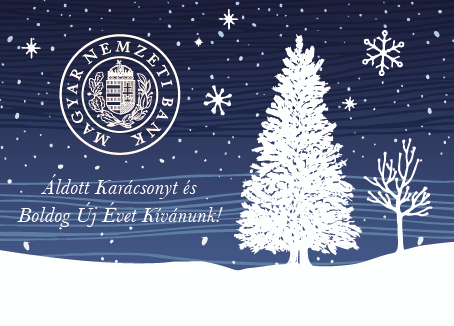